Phonics
Isesaki City LEADER program

Module ２
Part 2: Phonics module:
前回の復習
 子音
 開音節
 母音（A~U）
 発音チャント　(a says /a/,/a/, bag.)
 閉音節
 発音グループ　(6 グループ)
 テスト・アンケート・振り返り
ｎ
子音・母音
理解を深める
子音 Consonants
B b
F f
Gg
H h
C c
D d
J j
Kk
L l
Mm
Nn
Pp
T t
V v
Ww
S s
Qq
R r
Y y
y
Z z
X x
Beginning sounds
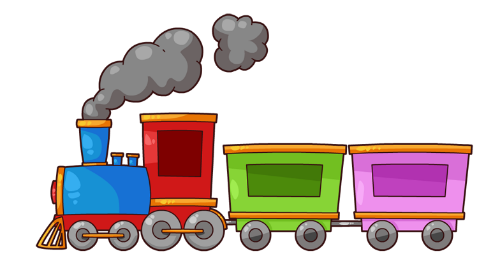 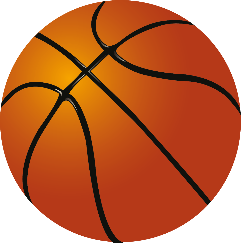 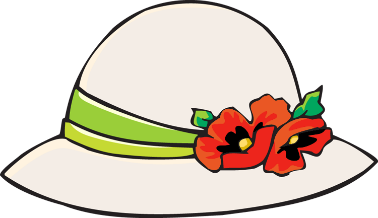 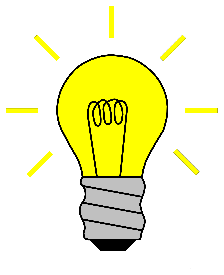 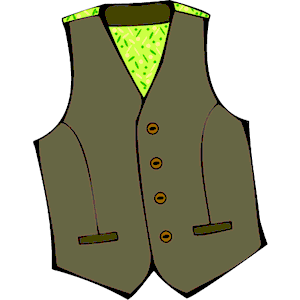 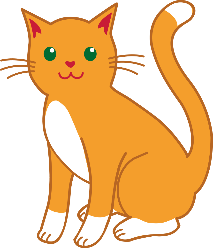 母音 Vowels
A a
E e
I i
O o
U u
Y
Y y
Points:
二つの母音の読み方があります：
短母音（音読み）　と　長母音 （名前読み）
Listening
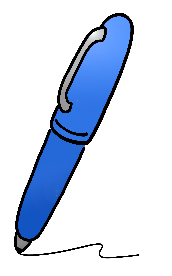 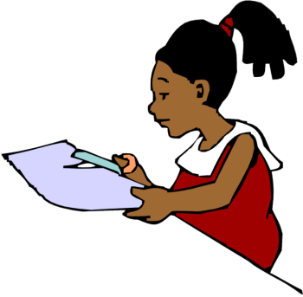 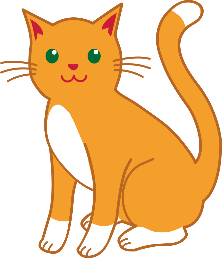 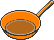 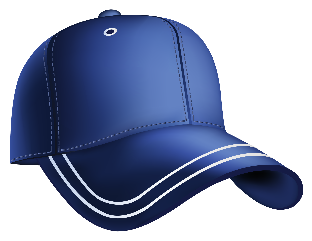 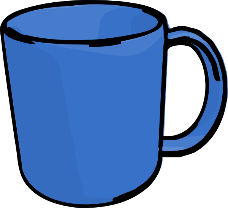 短母音読む活動 (ConsonantVowelConsonant)
子音・母音・子音
(中学年のCAN-DO)
サイコロを回して、単語を読みながらマスを進んで。緑色のスイレンに行ったら、３マス戻ってください。
Activity time!
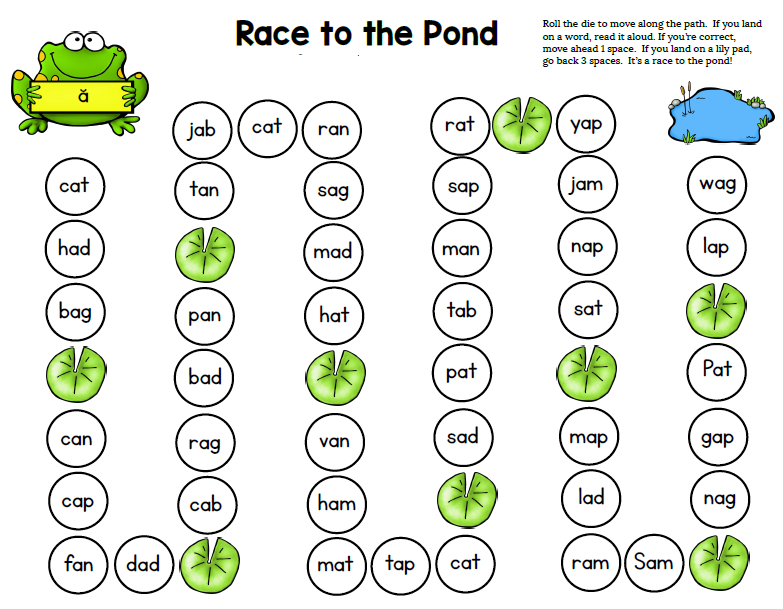 閉音節
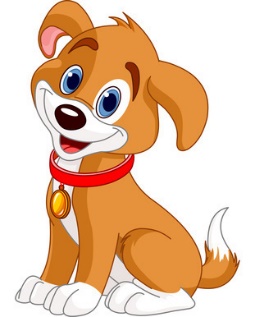 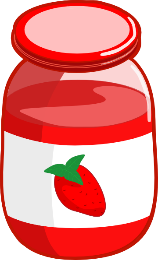 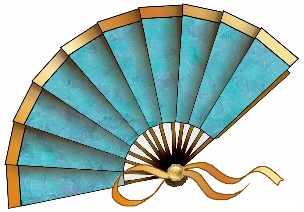 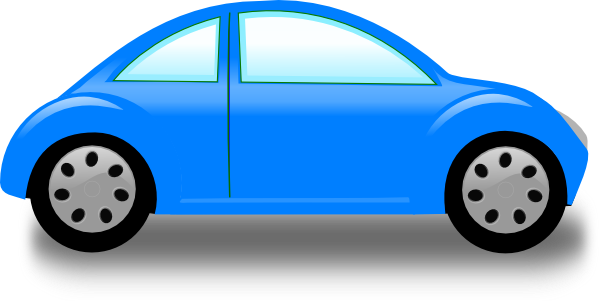 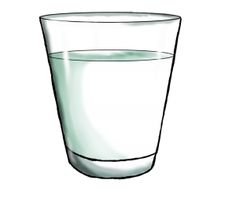 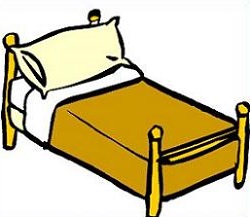 m	b	l	p	w	r	d	n	s	t	g
しりとりChallenge!
Hint box
start
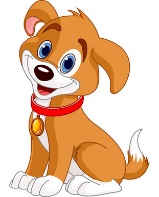 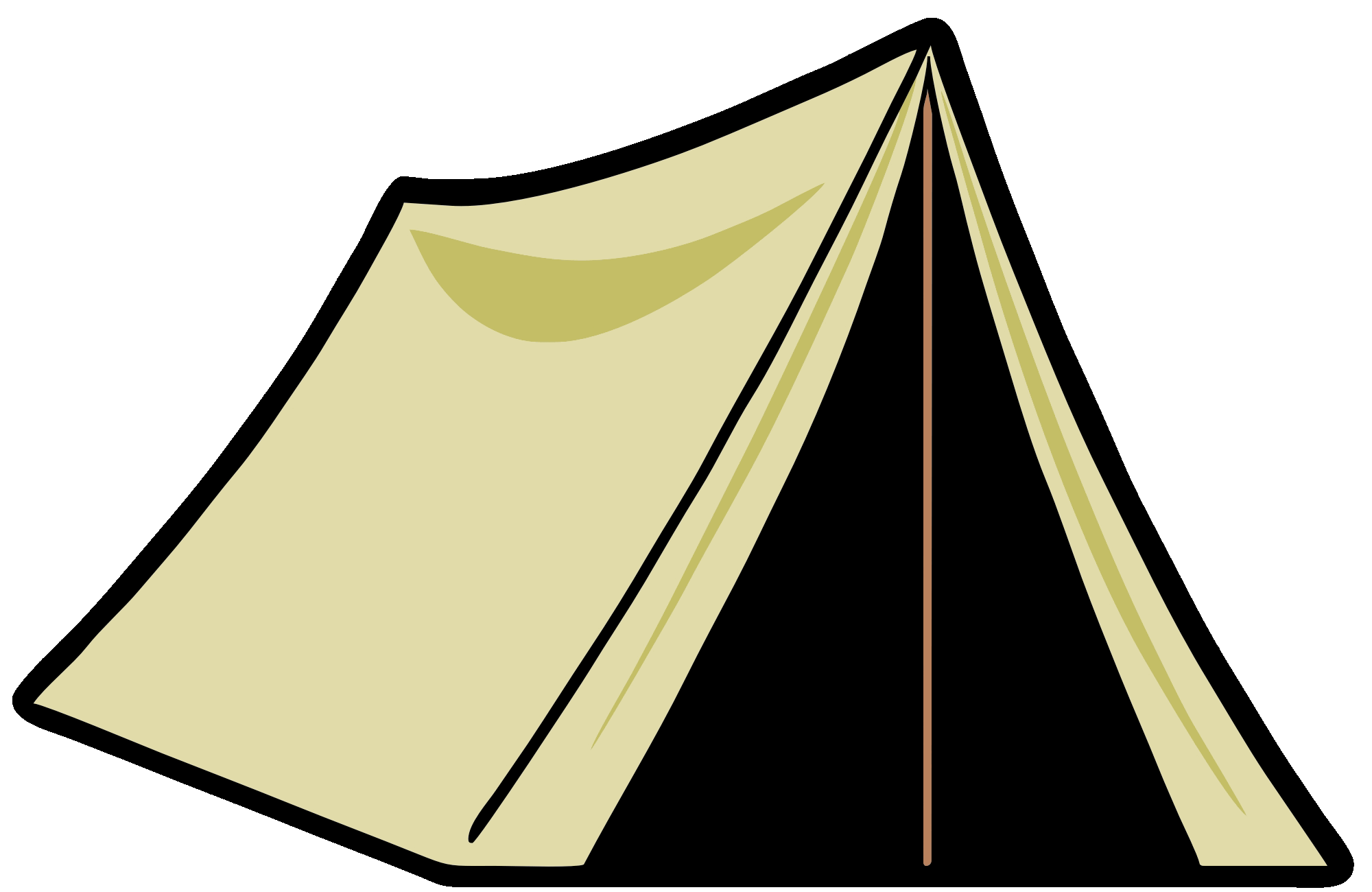 pen
(______)
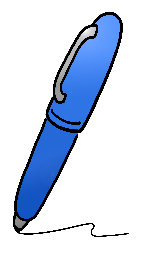 gum
nest
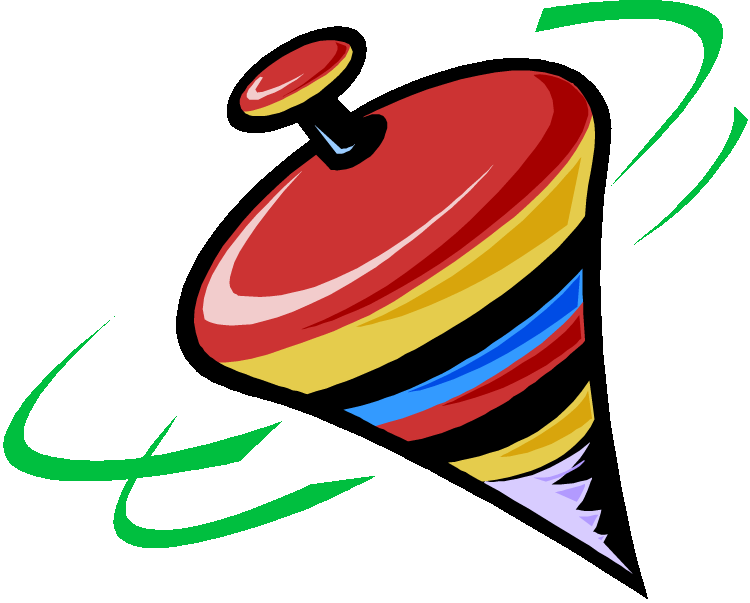 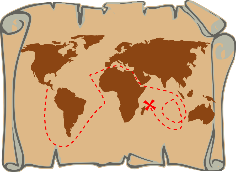 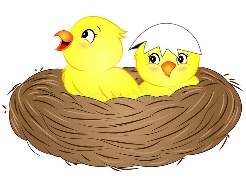 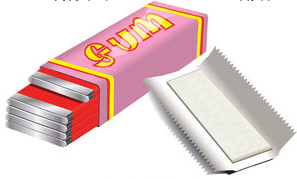 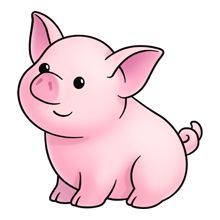 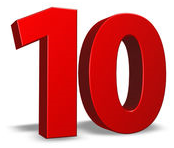 (______)
(______)
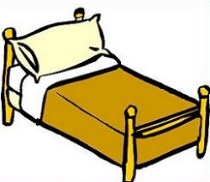 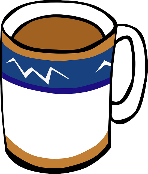 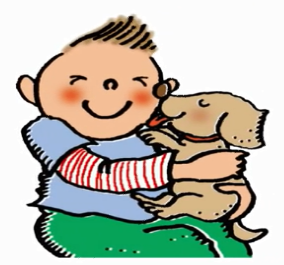 pet
(______)
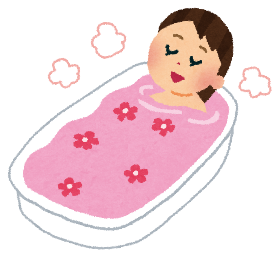 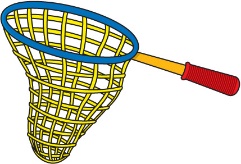 tub
(______)
net
(______)
しりとりChallenge!
Hint box
start
pen
(map)
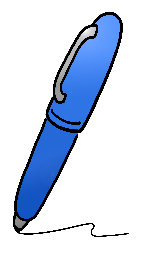 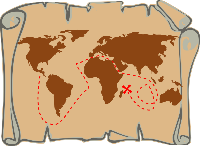 gum
nest
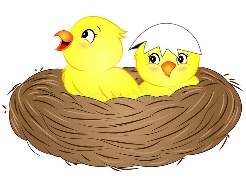 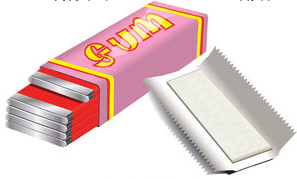 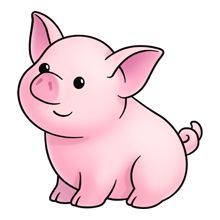 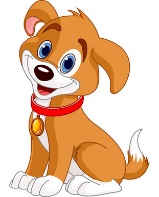 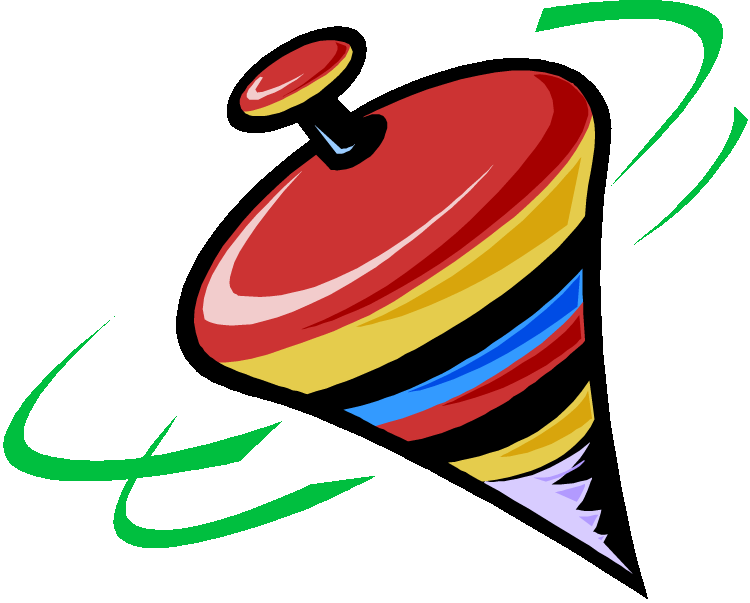 (top)
(dog)
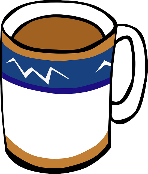 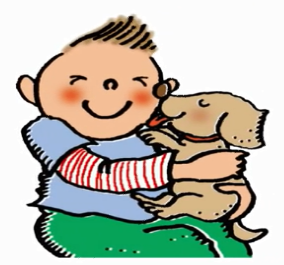 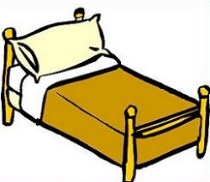 pet
(bed)
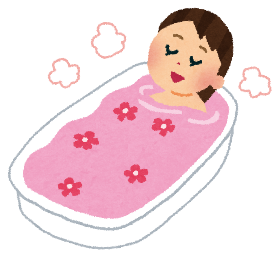 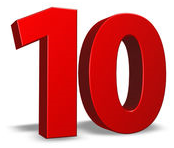 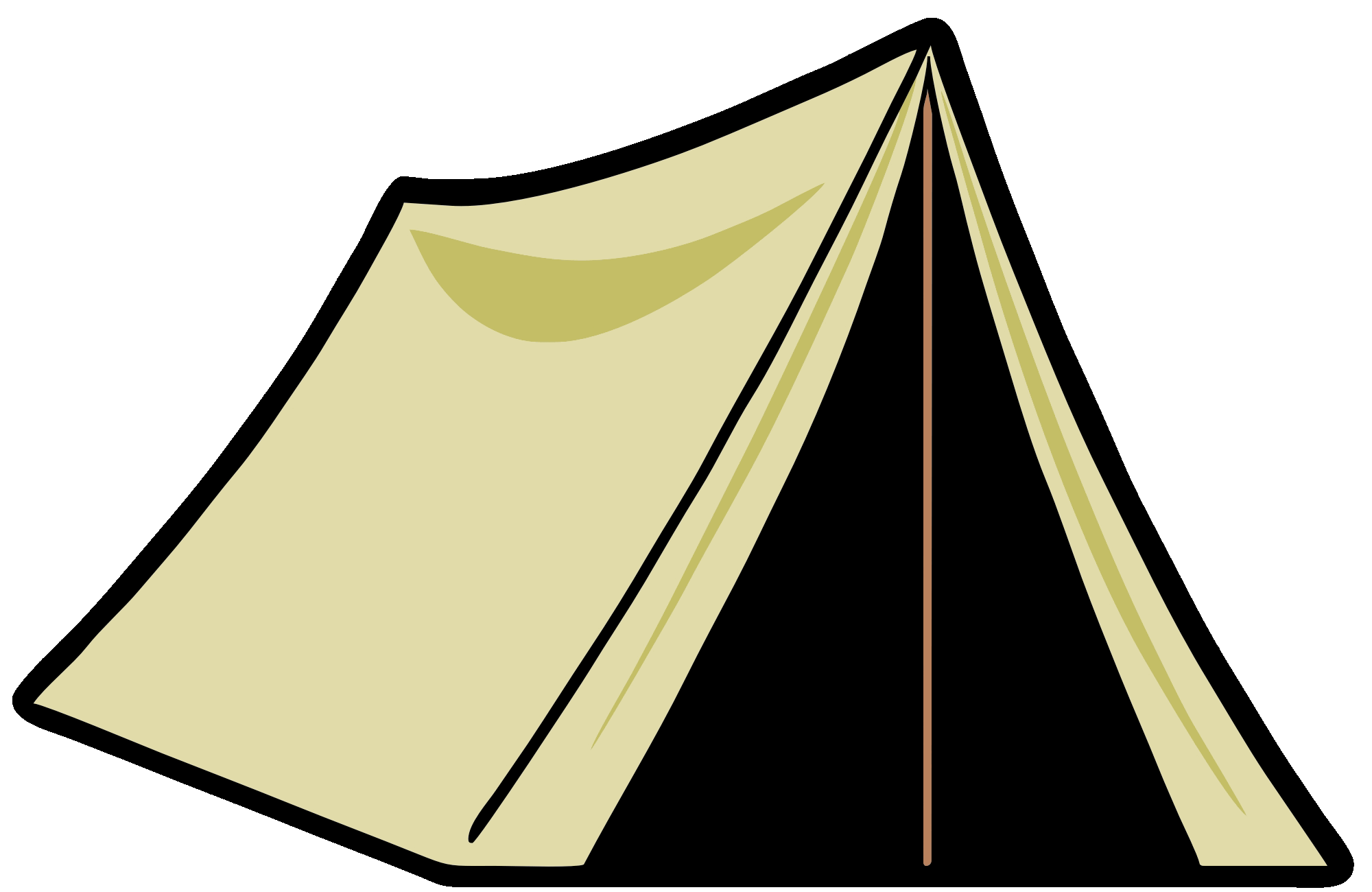 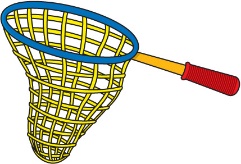 tub
(ten)
net
(tent)
発音グループ
(手伝いが必要な児童のため)
発音グループ
なぜ発音グループを教えますか？
出来ない方の自信を深めるために
出来る児童にライムを教えるために
単語を読めるために
単語の読み方・書き方をリンクするために
長い単語の読み方を理解するために
発音グループの読み練習:
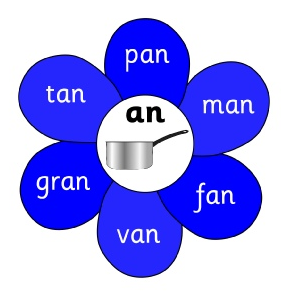 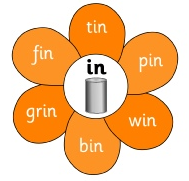 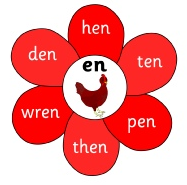 発音グループの読み練習:
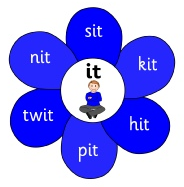 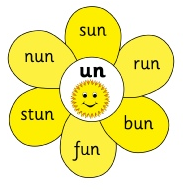 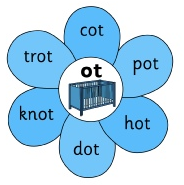 どちらの単語は違う（-anではない方）？
Activity time!
-an family
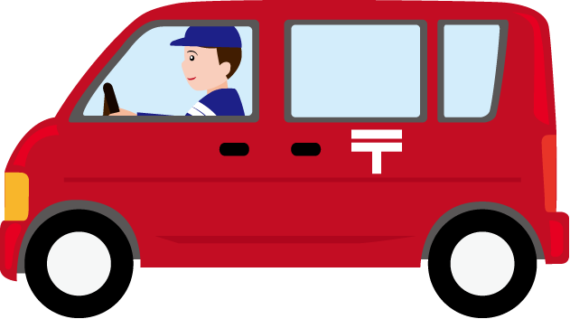 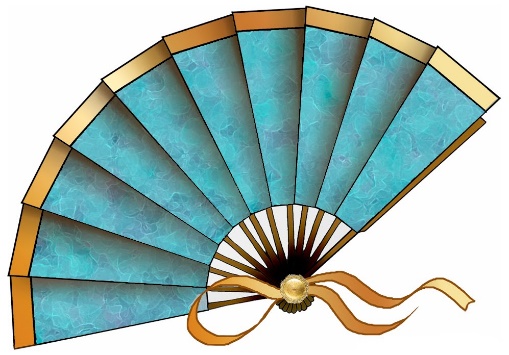 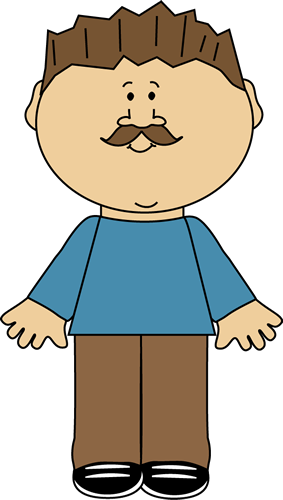 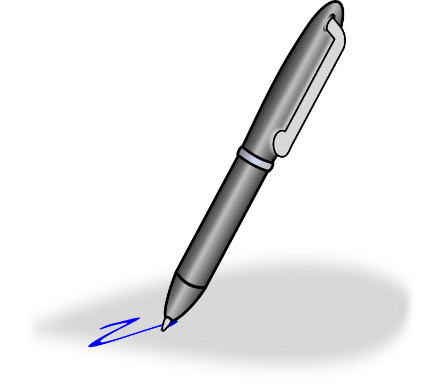 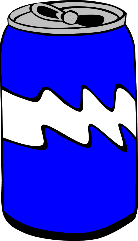 どちらの単語は違う
（-anではない方）？
Activity time!
-an family
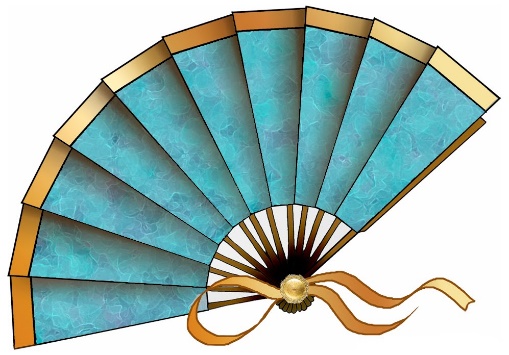 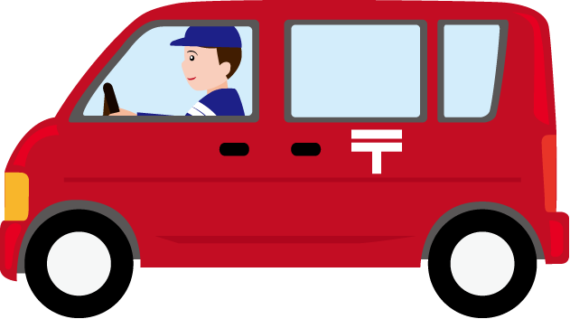 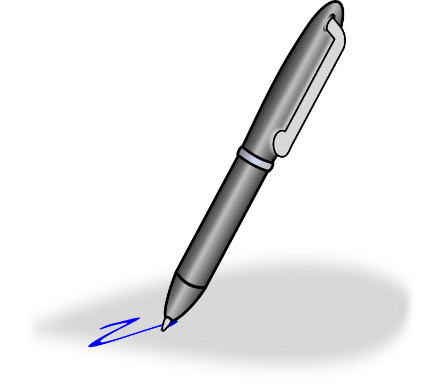 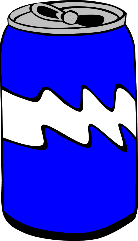 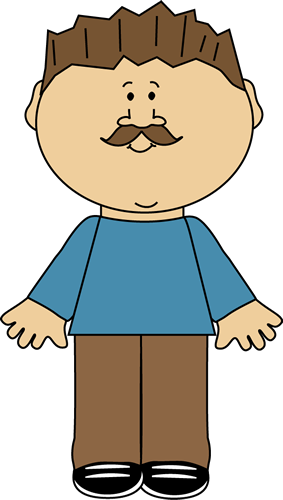 プラスアルファ:
有声音・無声音
Soft C ・G
子音 Consonants
B b
F f
Gg
H h
C c
D d
J j
Kk
L l
Mm
Nn
Pp
T t
V v
Ww
S s
Qq
R r
Y y
Z z
X x
子音 Consonants
B b
F f
Gg
H h
C c
D d
J j
Kk
L l
Mm
Nn
Pp
T t
V v
Ww
S s
Qq
R r
Y y
y
Z z
X x
We are cousins!
Pp
B b
Gg
Cc
Qq
Kk
D d
T t
F f
V v
Z z
S s
Soft C and G
C と G　は後ろにくる母音字が　a, o, u の時は音読みをします。
後ろに来る母音字が e, I のときは cはs とおなじ音、ｇはｊと同じ音となり、soft c,ｇと呼びます